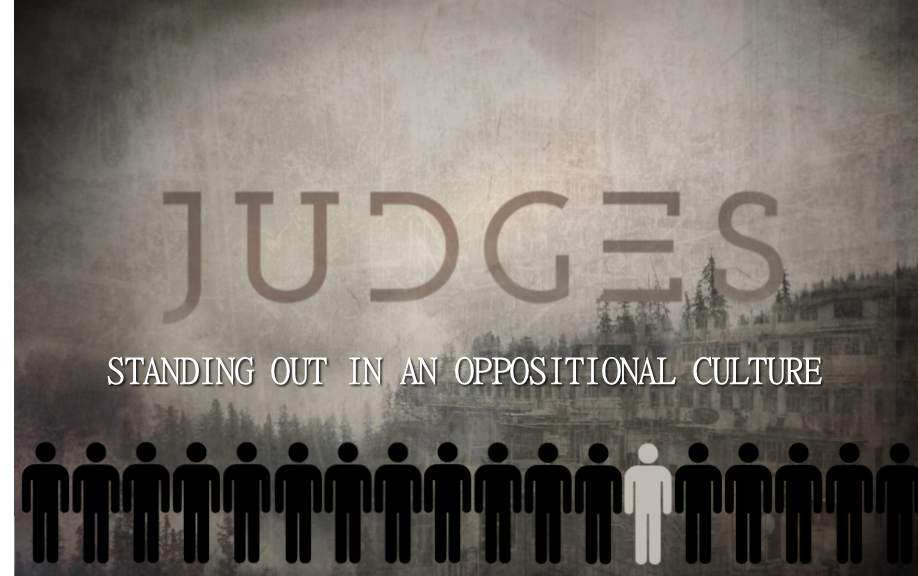 “After Ehud came Shamgar son of Anath, who struck down six hundred Philistines with an oxgoad. He too saved Israel.” (Judges 3:31)
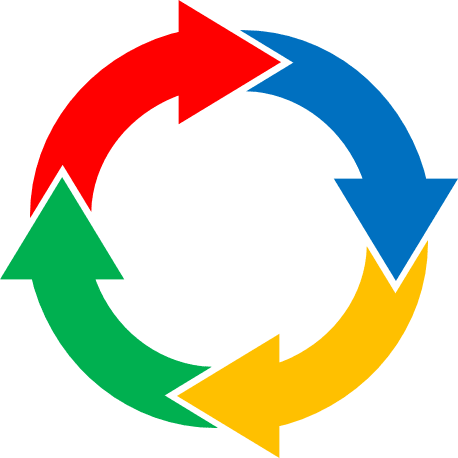 THE CYCLICAL PATTERN OF THE BOOK OF JUDGES
While Israel is led by effective judges, the people live in such a way that God is pleased, yet as soon as that judge dies, Israelite culture goes off the rails.
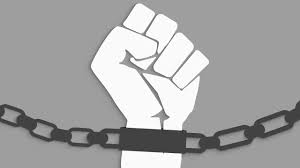 Because of their consumption of pagan culture, including the worship of false gods, Israel was oppressed by the Philistines.
Judges 5:6 sheds some light on the conditions the Israelites found themselves living under telling us that “in the days of Shamgar son of Anath, … the highways were abandoned; travelers took to winding paths”.
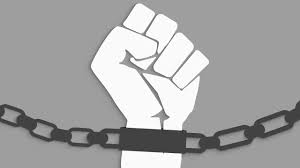 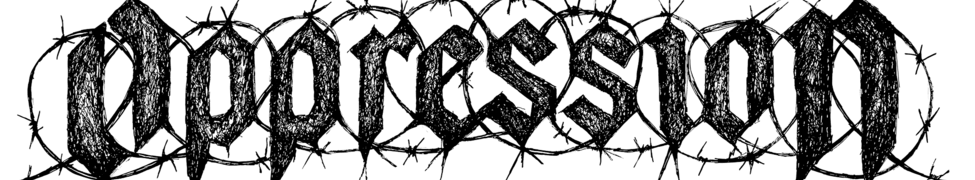 What’s a Shamgar?
Shamgar is not a Hebrew name … it is a Canaanite name. It’s very likely that Shamgar came from within the oppositional culture itself and was called to deliver others from that same culture. 
Shamgar dispatched 600 Philistines; whether this occurred in a single assault or over a series of guerilla type attacks, we are not told.
He did so using an ox goad - an eight foot wooden pole, having, at one end, a spade for removing mud from the plow and, at the other, a sharp point for prodding oxen. 
Very likely a simple farmer untrained in military tactics, Shamgar used whatever was within his reach to combat oppressive culture. 
However it came to pass, Shamgar defeated 600 highly trained and fierce Philistine warriors using a farming implement.
The Power of microshifts
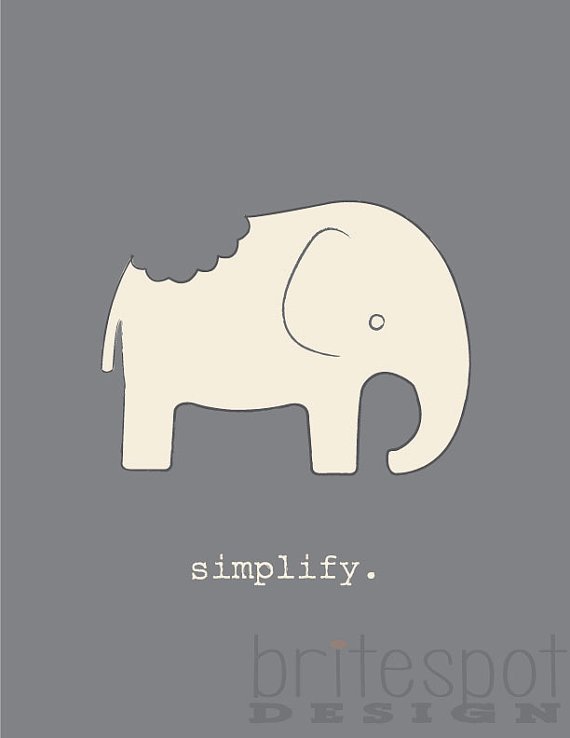 Ehud defeated the Moabites in a “one fell swoop” sort of moment, while it appears that Shamgar used a “death by a thousand cuts” methodology. 
How do you eat an elephant? 
As the number of defeated Philistine soldiers at the hand of Shamgar mounted, his continued defiance of Philistine culture reached a tipping point and the Philistines were sent packing.
One bite at a time …
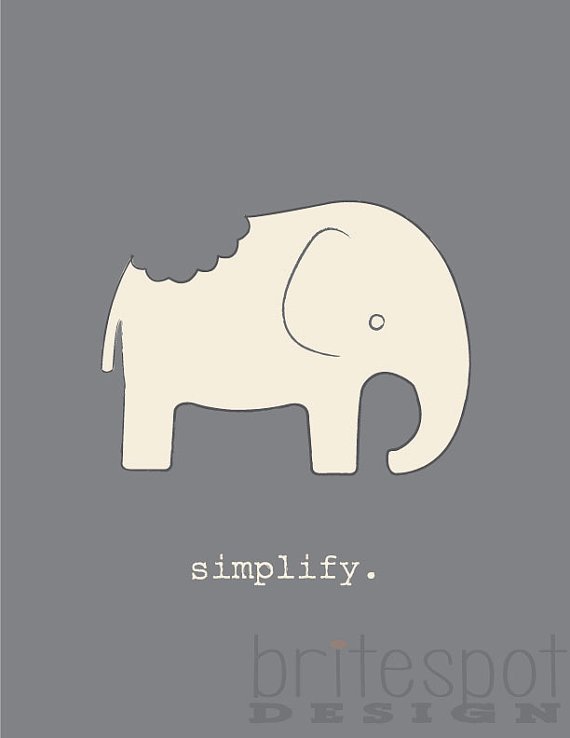 A microshift methodology
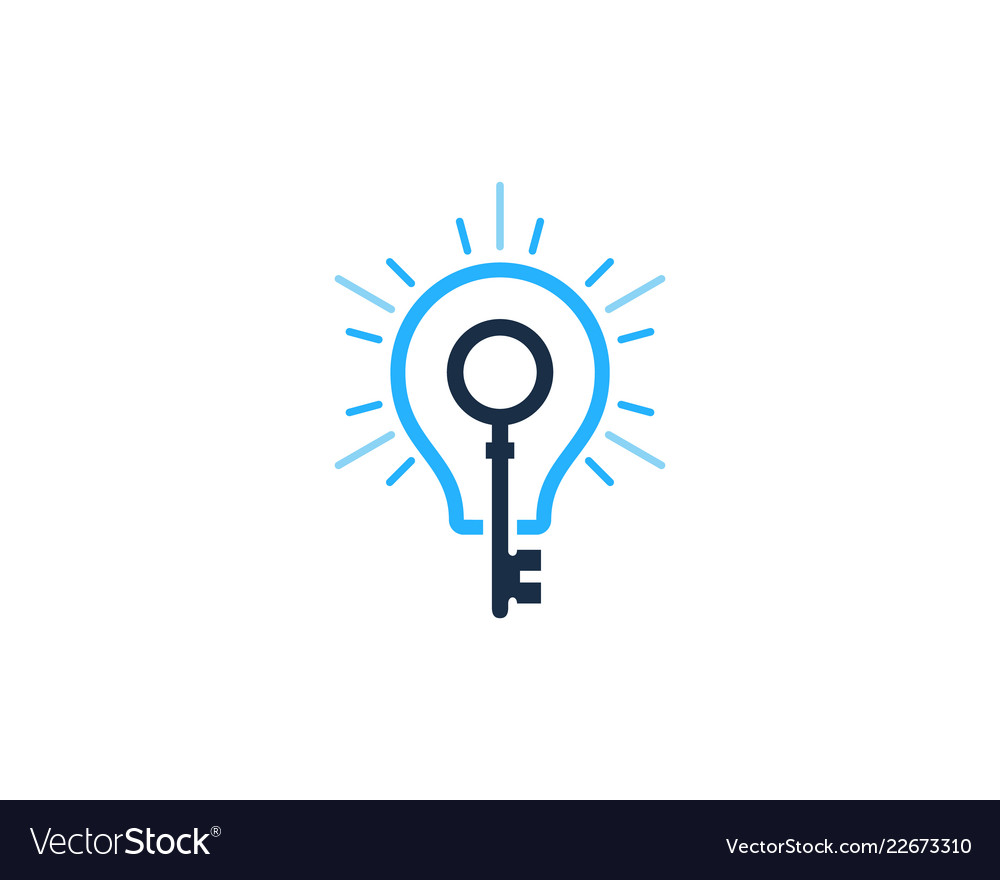 This sort of cultural victory requires three things:
a passion or a commitment to an end.
the specific empowerment of people; “not by might nor by power, but by my Spirit,’ says the Lord Almighty” (Zechariah 4:6). 
specific tools and gifting. 
There is a time for both crafting cultural weapons and for using that which is within reach; it requires sensitivity to God’s leading to know which route we ought to follow
It would seem that more often than not, the issue is not being ill-equipped, but failing to see how God has already equipped us to accomplish His will.
Application
Creating or cultivating something different in the name of Jesus seems a daunting task given the pressure cooker we find ourselves in, yet I believe that God is calling us to together begin a cultural revolution in Jesus’ name and He is urging us to do so by many, many microshifts. 
God’s already equipped us with what we need to get the job done … “in [Christ] you have been enriched in every way … therefore you do not lack any spiritual gift” (1 Corinthians 1:5,7). 
We have what we need to be creators and cultivators of culture, to withstand oppositional culture, yet we might just need to look at what we hold in our hands differently.
Key Idea
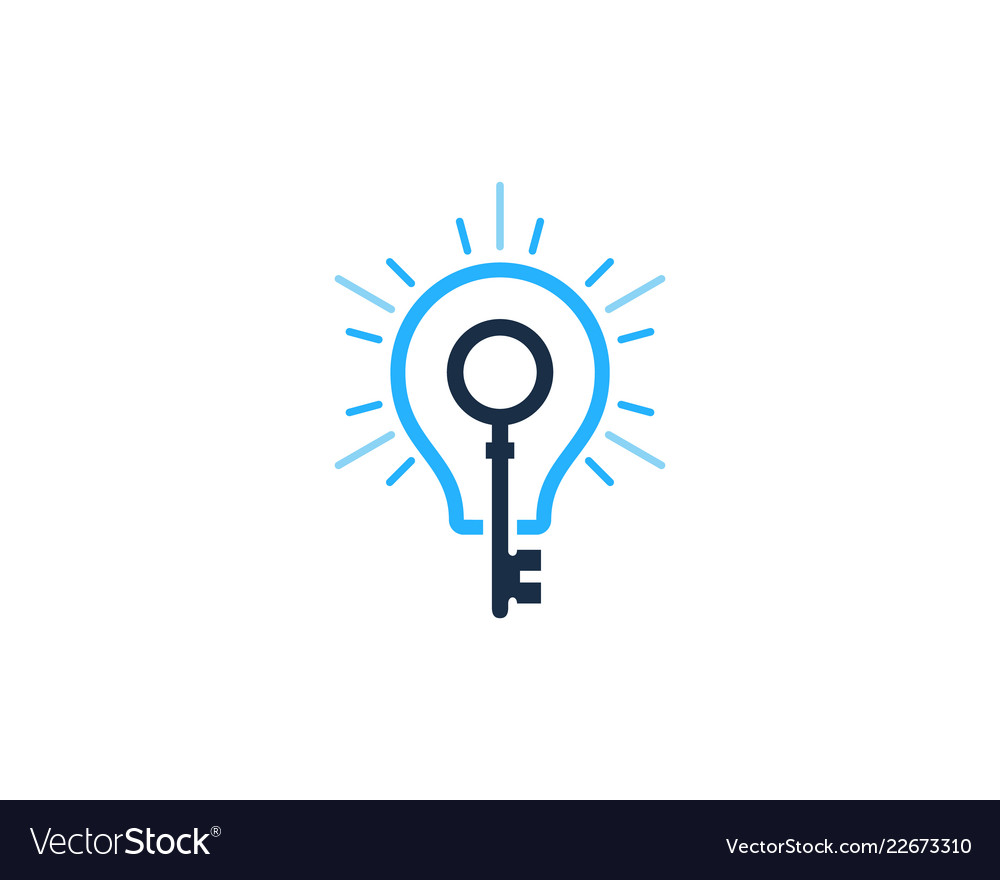 We must begin with passion and a firm commitment to an end.
Our ministry will start in earnest when we become aware of the spiritual needs of people in our communities and become obsessed with compassion to reach out to them with the love of God. When we can honestly and emphatically claim that we live “not by might nor by power, but by [God’s] Spirit”, cultural walls will come tumbling down.
Key Idea
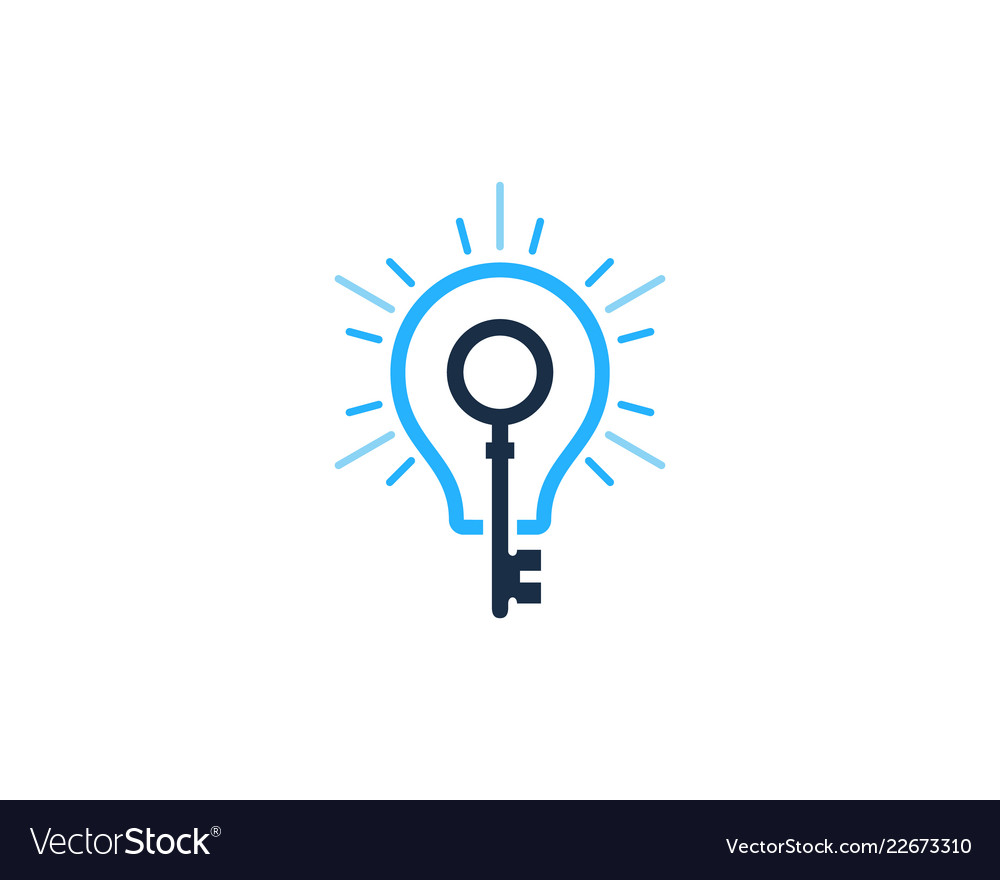 What will change our culture the most - not our message nor our doctrine, but our ethos and practice – is an influx of workers from the harvest for the harvest. 
We will see the immense creation and cultivation of God pleasing culture, when we begin seeing lots of new believers sitting in our chairs!
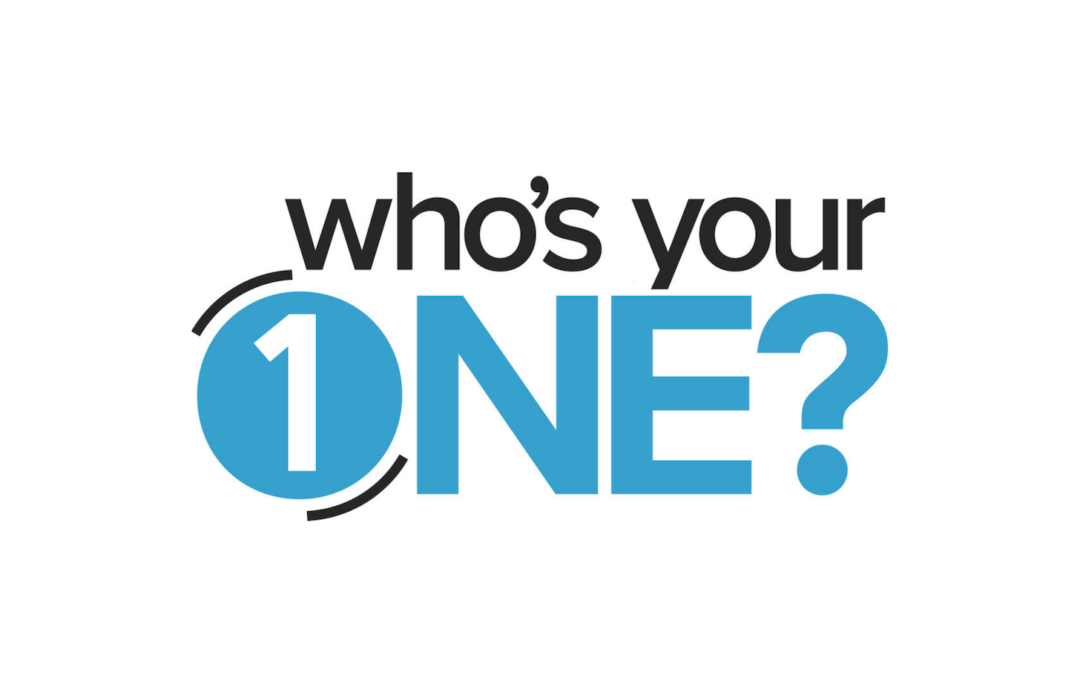 The most crucial microshift is that we find ourselves radically and fully committed and completely engaged in seeing that one person in our sphere of influence come to saving faith in Jesus.